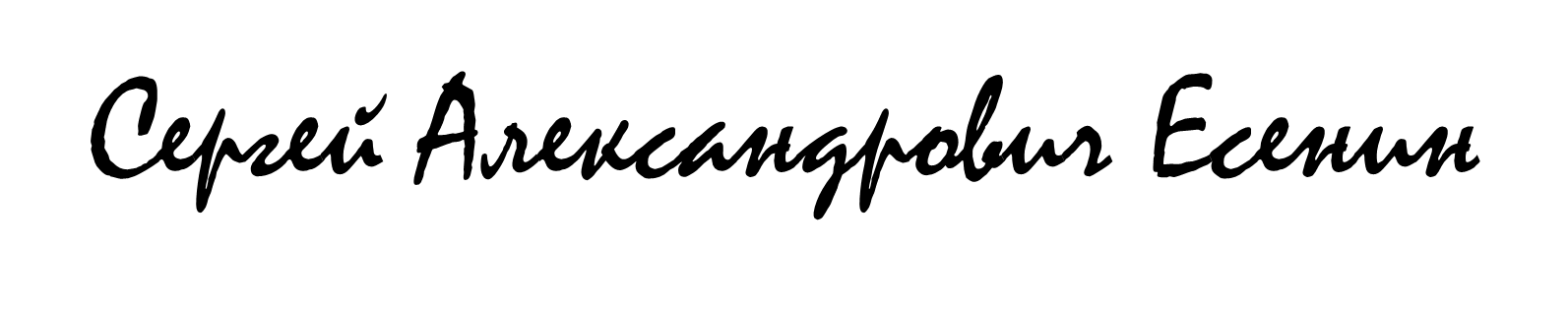 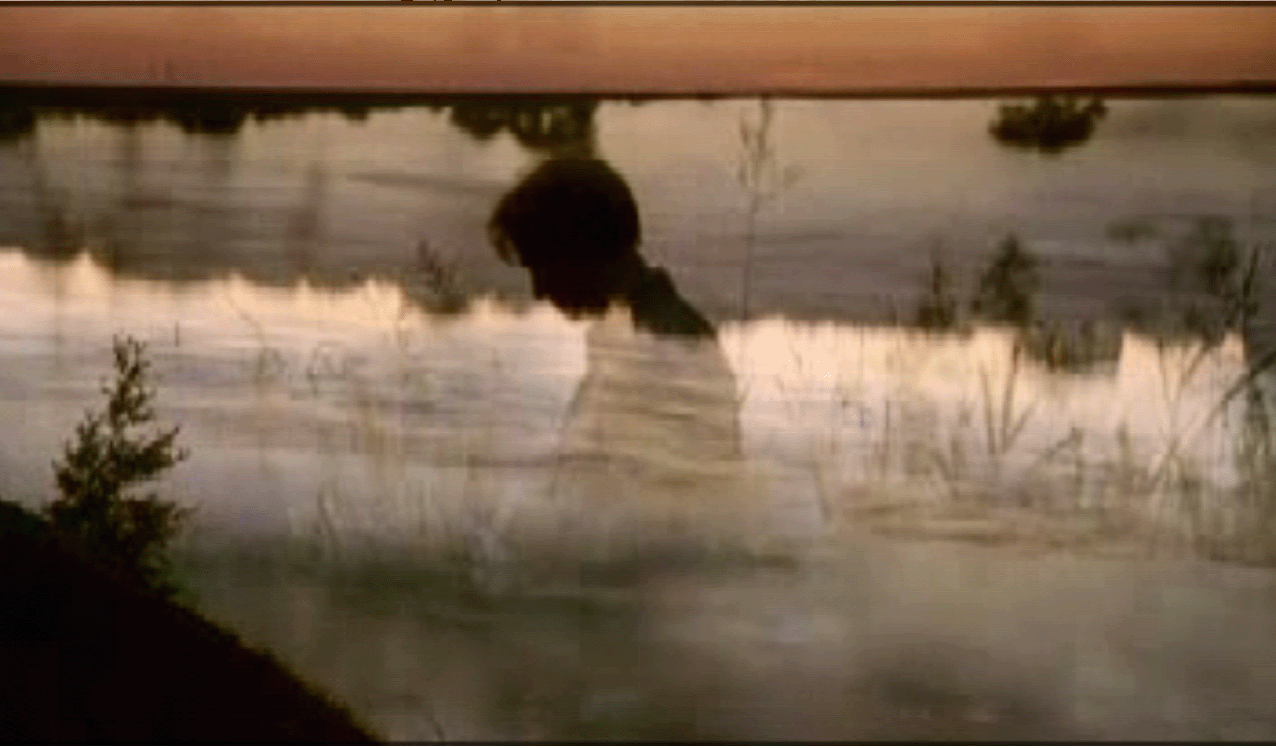 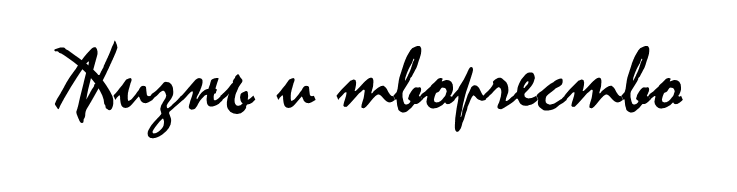 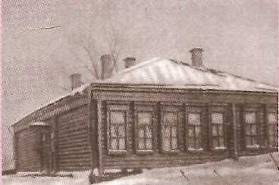 С.А. Есенин родился в Рязанской губернии в крестьянской семье. С 1904 по 1912 год учился в Константиновском земском училище и в Спас-Клепиковской школе.
Константиновское земское училище
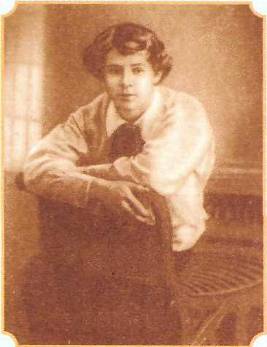 С.Есенин 1913—14 год
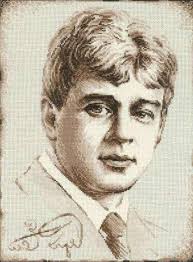 С августа 1912 г. живет в Москве, работает в лавке, потом в типографии Сытина. Учился на историко-философском отделении Московского университета ,но не закончил.
С.А. Есенин
В 1915 году Есенин приезжает в Петроград, встречается с Блоком,  который оценил «свежие, чистые, голосистые» стихи «талантливого крестьянского поэта-самородка», помог ему, познакомил с писателями и издателями.
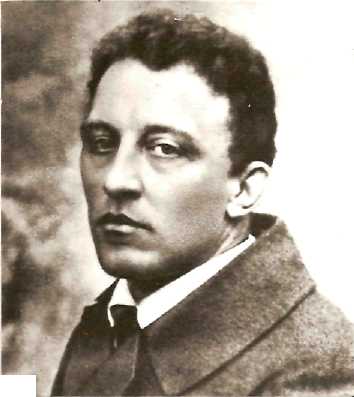 АА.А.  Блок
Фотография. 1916
А сейчас, как глаза закрою, вижу только родительский дом…
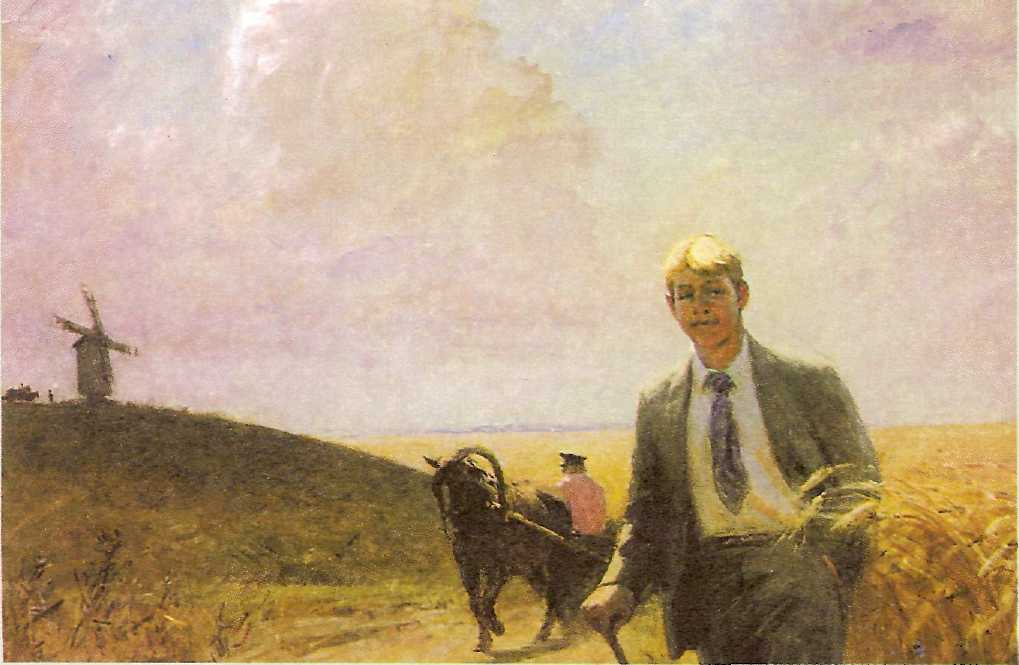 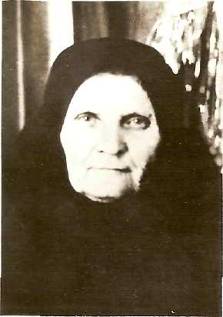 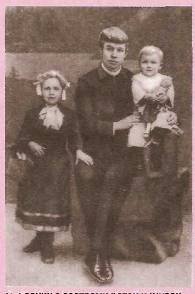 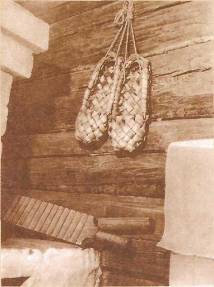 С. А. Есенин с сестрами Катей и Шурой
Интерьер дома-музея
Мать поэта
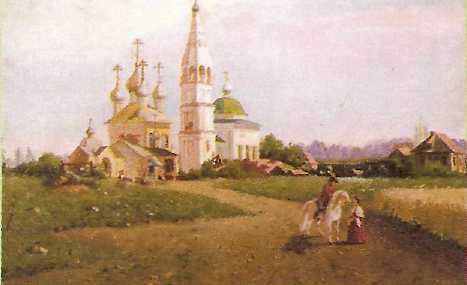 Окрестности села Константиново
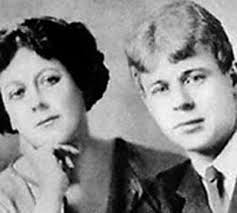 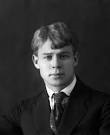 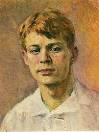 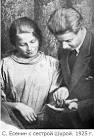 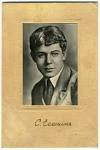 С.А. Есенин и Айседора Дункан
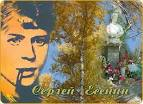 С.Есенин с сестрой Шурой
Эпиграф: Моя лирика жива одной большой любовью к Родине. Чувство Родины – основное в моём творчестве.
                                                    С. Есенин
“У любви тысячи аспектов, и в каждом из них – свой свет, своя печаль, своё счастье и своё благополучие”                                                  К.Г. Паустовский
1. Любовь к природе
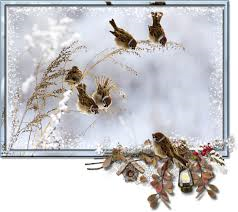 «Черемуха»
«Поет зима- аукает…»»
«Закружилась листва золотая…»
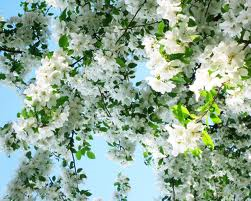 2. Любовь к малой родине.
«Край ты мой заброшенный…»
«Эта улица мне знакома…»
«Низкий дом с голубыми ставнями…»
3. Любовь к России
«Гой ты, Русь моя родная…»
«Спит ковыль…»
4. Любовь к животным
«Песнь о собаке»
«Корова»
«Лисица»
5. Любовь к родным и близким
«Письмо матери.»
«Я красивых таких не видел…»
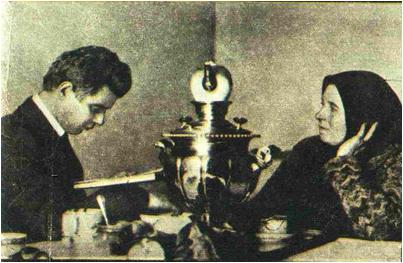 6. Любовь к женщине
«Не бродить, не мять в кустах багряных…»
«Выткался на озере алый свет зари…»
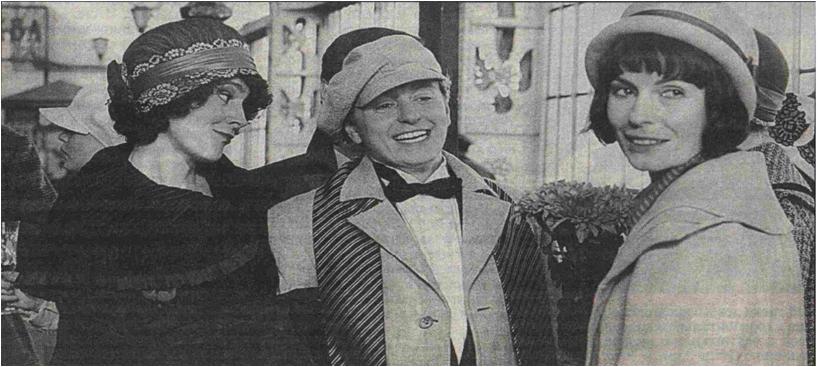